AIRAC AIP AMDT NR264 WEF
 26DEC24
Zmena priestoru INOVEC 




KP, 19DEC2024,
Ing. Andrej Akurátny, LPS SR, š. p.,
Aktivácia INOVEC 1 a 2
5.5.3.3.2 Priestory aktivované na základe predchádzajúcej koordinácie 
Žiadosť o aktiváciu daného priestoru pre lety klzákov musí predložiť určený používateľ na pravidelnej koordinačnej porade používateľov vzdušného priestoru. 
Po schválení zodpovedným orgánom ATS bude doba aktivácie publikovaná správou NOTAM. 
V daný deň plánovanej aktivácie určený používateľ spresní skutočnú dobu aktivácie podľa aktuálnych požiadaviek príslušnému stanovišťu ATC a na pracovisko AMC telefonicky. Skutočná doba aktivácie musí byť v rámci plánovanej doby aktivácie.
Aktivácia INOVEC 1 a 2
Je potrebné brať v úvahu, že pri aktivácii priestorov INOVEC 1 a 2 je príslušným stanovišťom pre INOVEC 1 APP ŠTEFÁNIK a pre INOVEC 2 je to TWR Piešťany a APP ŠTEFÁNIK.

Z tohto dôvodu určený používateľ = AEROKLUB NITRA, musí spresniť skutočnú dobu aktivácie na obe ATC stanovištia (APP Štefánik a TWR Piešťany + AMC Zvolen)
Využívanie INOVEC 1 a 2
POZOR
Nastavenie výškomera: oblastné QNH (nie  LZIB QNH)

Počúvajte: BRATISLAVA INFO 124,300 MHz (nie NITRA TRAFFIC 123,405 MHz)
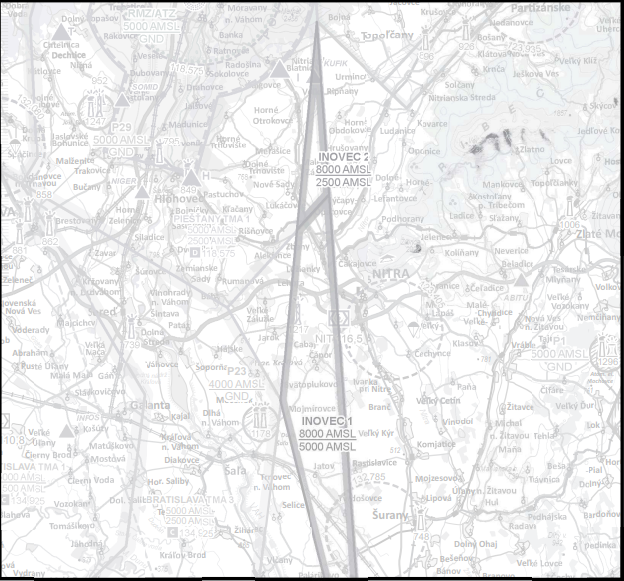 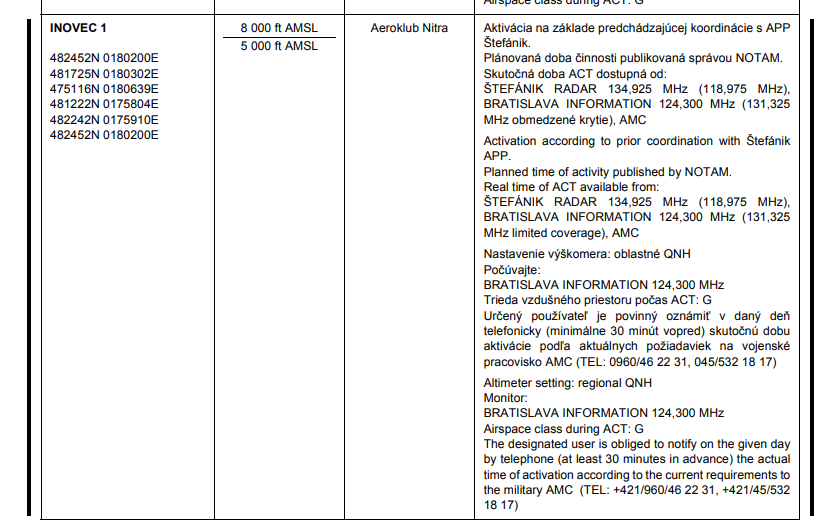 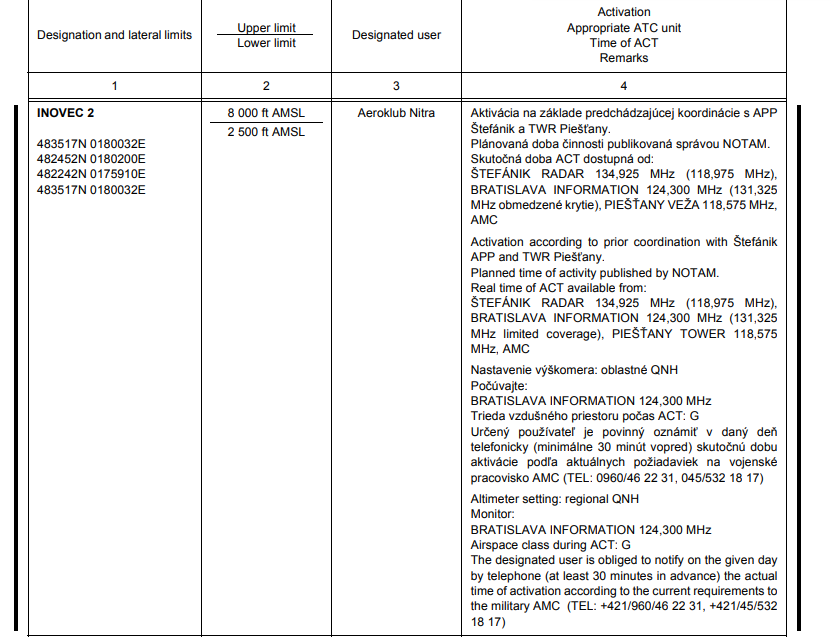